Διοίκηση ΑπόδοσηςΕπιχειρηματικών Διαδικασιών
Ενότητα #2: Concepts, Definitions and Frameworks
Διδάσκοντες: Αγγελική Πουλυμενάκου
                         Αγγελική Κωστάκη
Τμήμα: Διοικητικής Επιστήμης και Τεχνολογίας
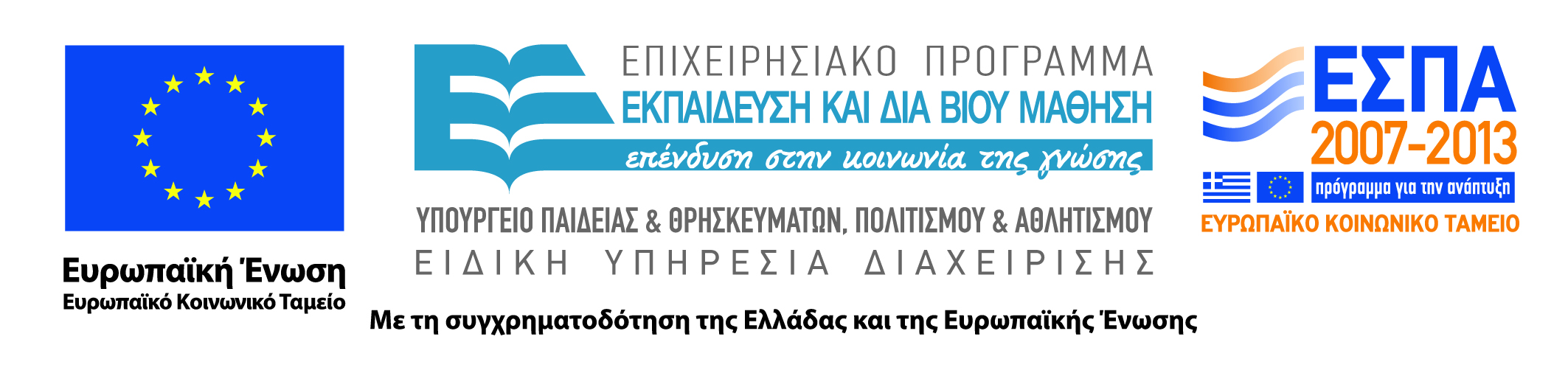 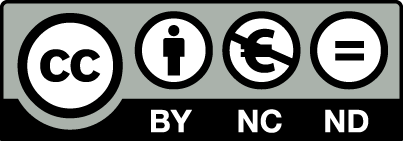 Χρηματοδότηση
Το παρόν εκπαιδευτικό υλικό έχει αναπτυχθεί στα πλαίσια του εκπαιδευτικού έργου του διδάσκοντα.
Το έργο «Ανοικτά Ακαδημαϊκά Μαθήματα στο Οικονομικό Πανεπιστήμιο Αθηνών» έχει χρηματοδοτήσει μόνο τη αναδιαμόρφωση του εκπαιδευτικού υλικού. 
Το έργο υλοποιείται στο πλαίσιο του Επιχειρησιακού Προγράμματος «Εκπαίδευση και Δια Βίου Μάθηση» και συγχρηματοδοτείται από την Ευρωπαϊκή Ένωση (Ευρωπαϊκό Κοινωνικό Ταμείο) και από εθνικούς πόρους.
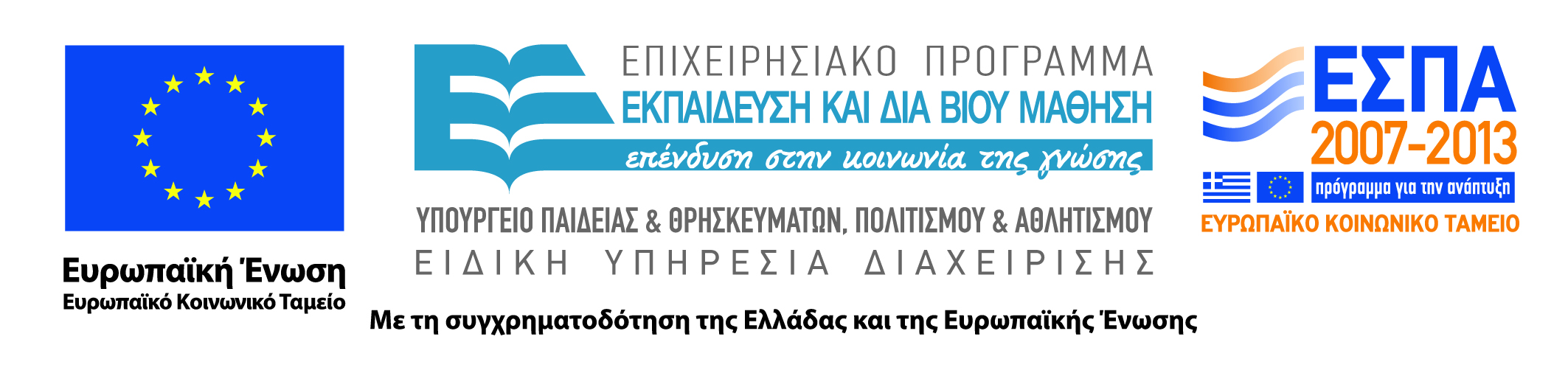 2
Άδειες Χρήσης
Το παρόν εκπαιδευτικό υλικό υπόκειται σε άδειες χρήσης Creative Commons.
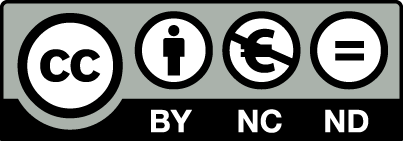 3
Organizations: A Framework
4
Porter’s Value Chain
5
Work Systems, Information Systems & Information Technology
Information systems are work systems that use information technology to capture, transmit, store, retrieve, manipulate, or display information used work systems they support. Firms consist of interrelated work systems and compete in a business environment.
Source: Information systems. A management perspective. Third edition. by Alter Steven, Addison-Wesley, 1999
6
The Work-Centered Analysis Framework
The WCA Framework
consists of six linked elements that can be used for thinking
about any information
system of work system
7
Work Systems
• Customers: the people who use and receive direct benefits from the products and services produced by the WS. They may be external or internal.
• Products & Services: the combination of physical things, information and services that the WS produces for its customers.
• Business Process: the set of work steps or activities that are performed within the WS.
• Participants: the people who perform the work steps in the business process.
8
Work Systems
Information: the information used by the participants to perform their work.
 Technology: the hardware, software and other tools and equipment used by the participants while doing their work
 Context: the organizational, competitive, technical and regulatory realm within which the WS operates
 Infrastructure: shared human and technical resources that the WS relies on even though these resources exist and are managed outside.
9
General principles of WS’ framework
Source: Information systems. The Foundation of E-Business. Fourth edition. by Alter Steven, Addison-Wesley, 2001
10
3 viewpoints for thinking about a system
Source: Information systems. The Foundation of E-Business. Fourth edition.
by Alter Steven, Addison-Wesley, 2001
11
Τέλος Ενότητας  #2
Μάθημα: Διοίκηση Απόδοσης Επιχειρηματικών Διαδικασιών
Ενότητα #2: Concepts, Definitions and Frameworks
Διδάσκων: Αγγελική Πουλυμενάκου
Τμήμα: Διοικητικής Επιστήμης και Τεχνολογίας
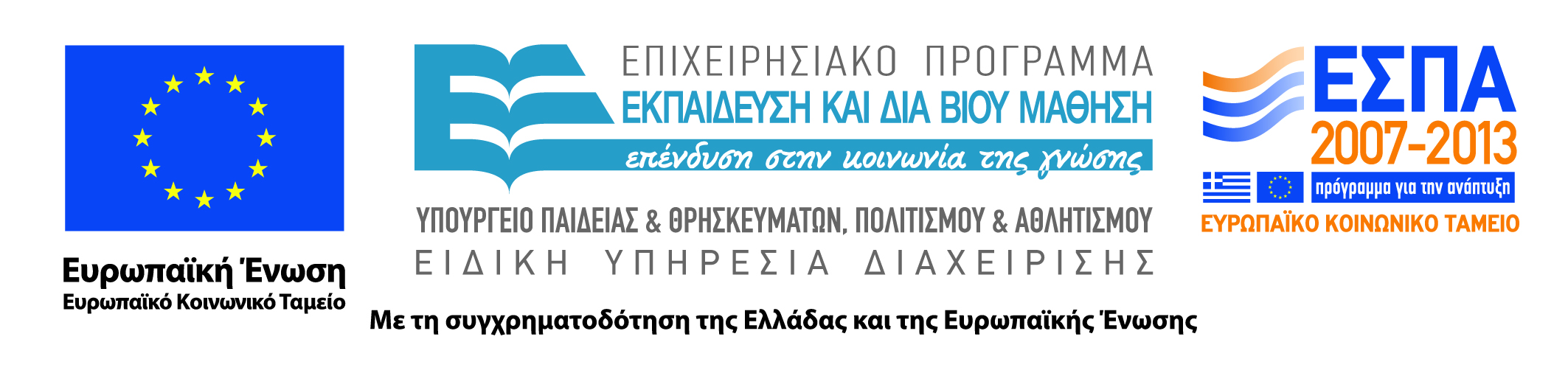 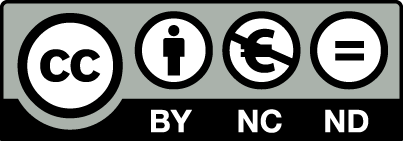